Paul Trubshaw ABIIDDesigner & Illustrator
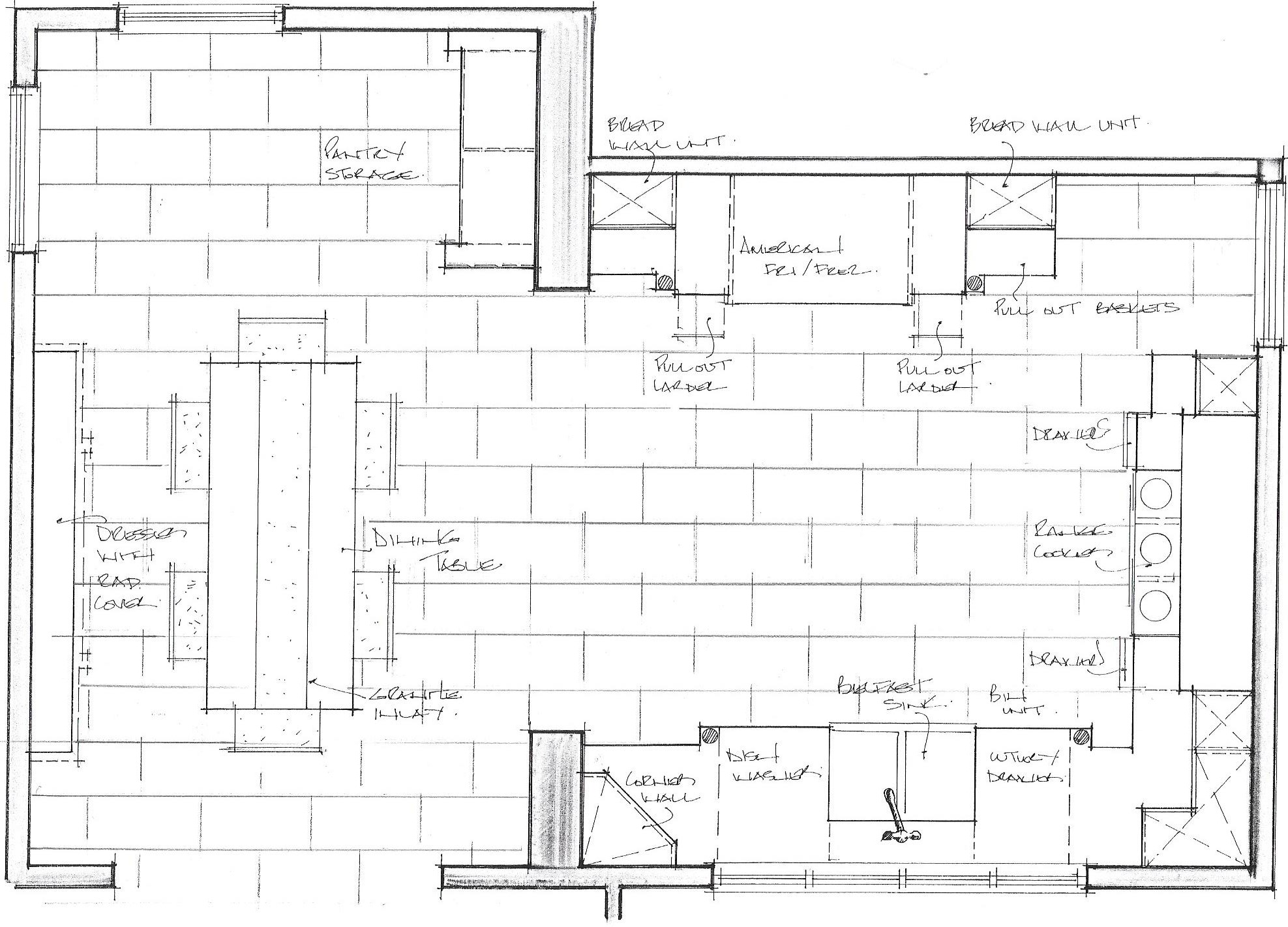 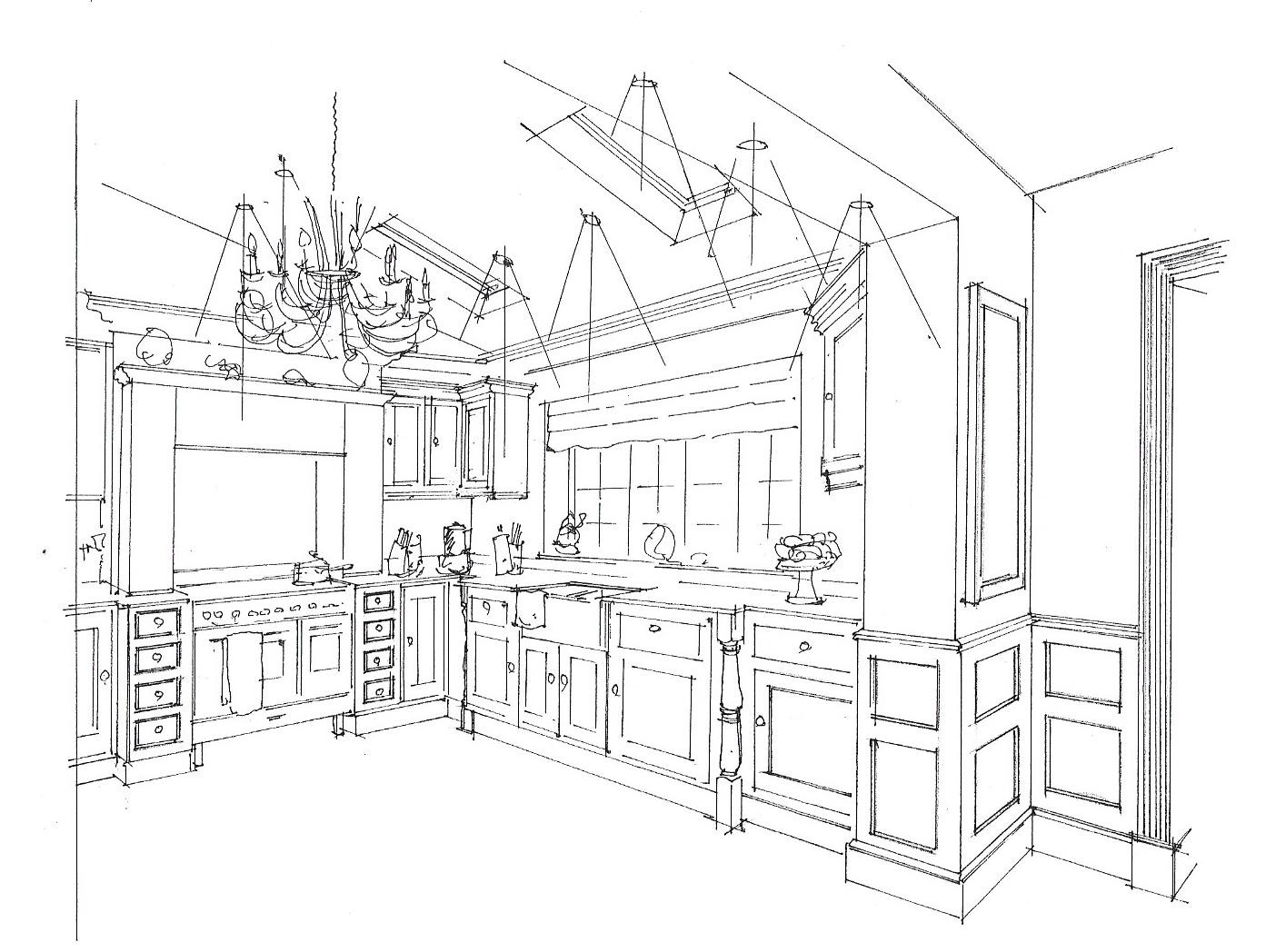 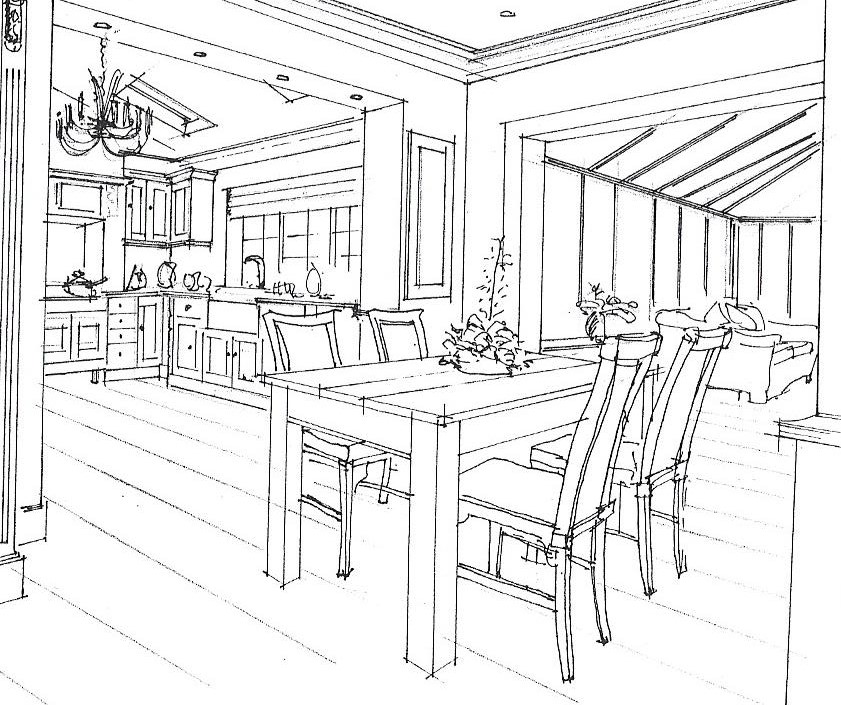 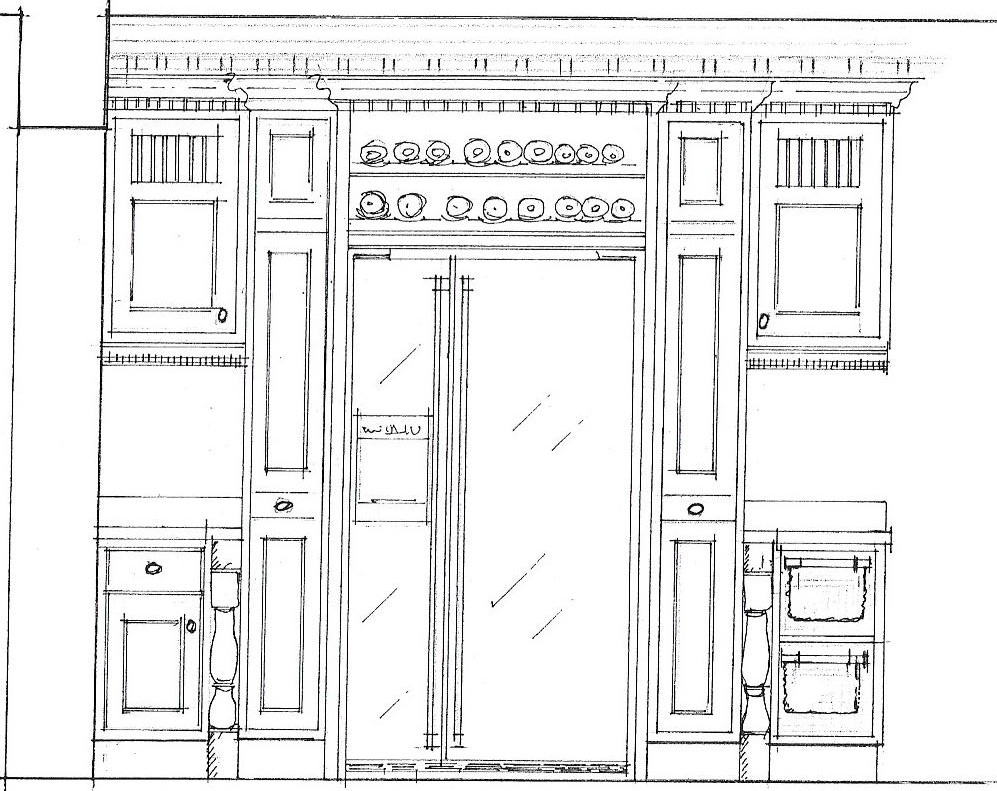 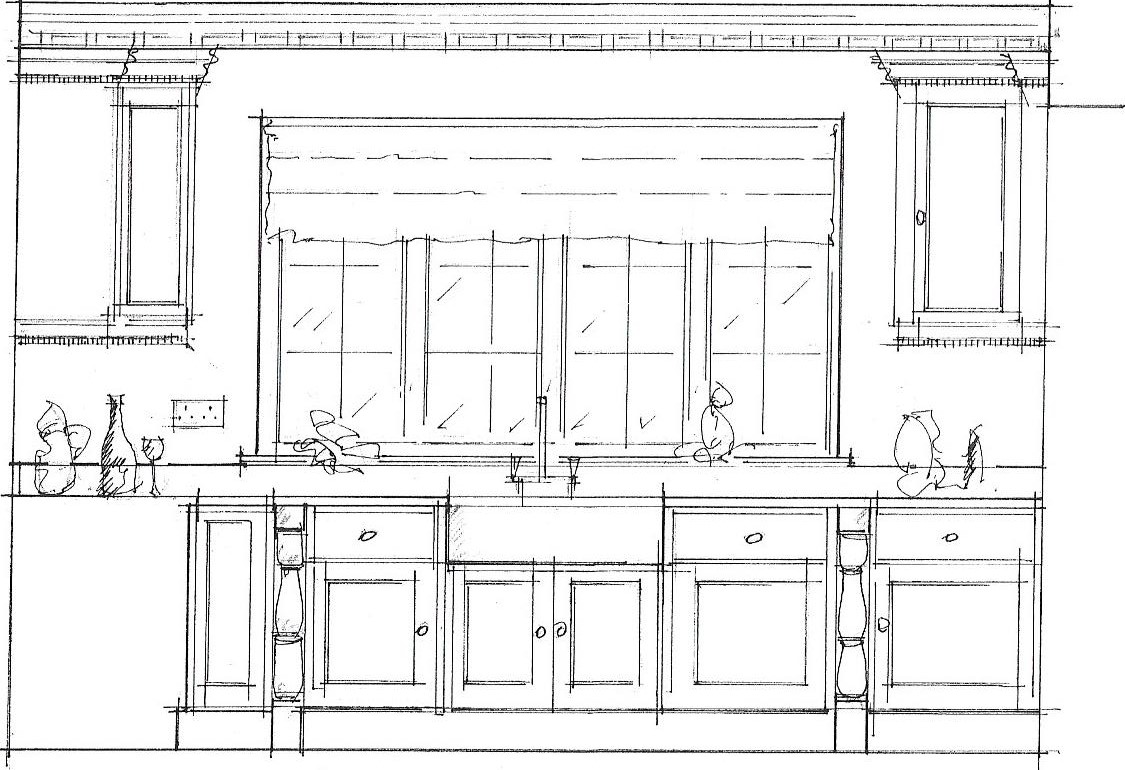 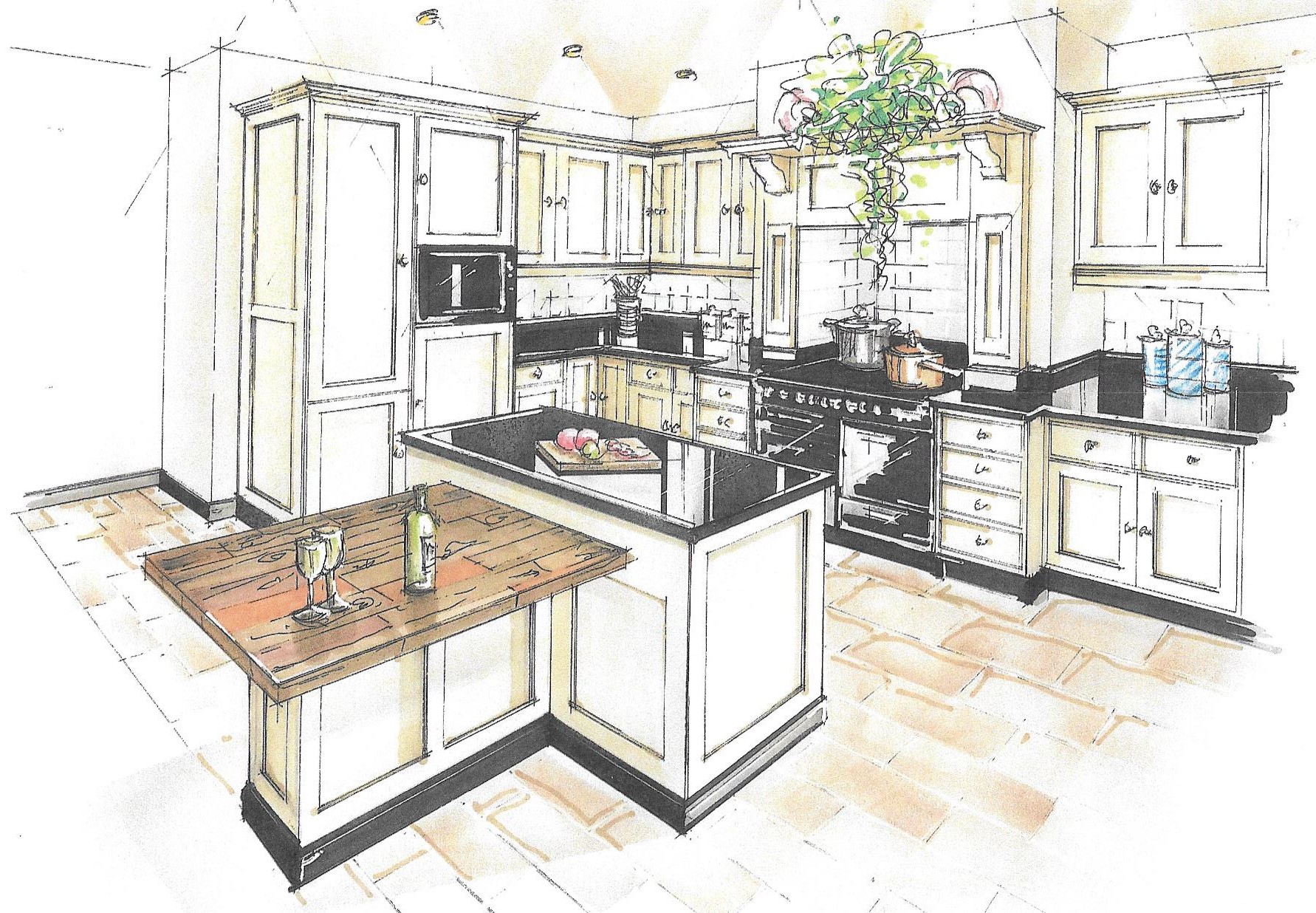 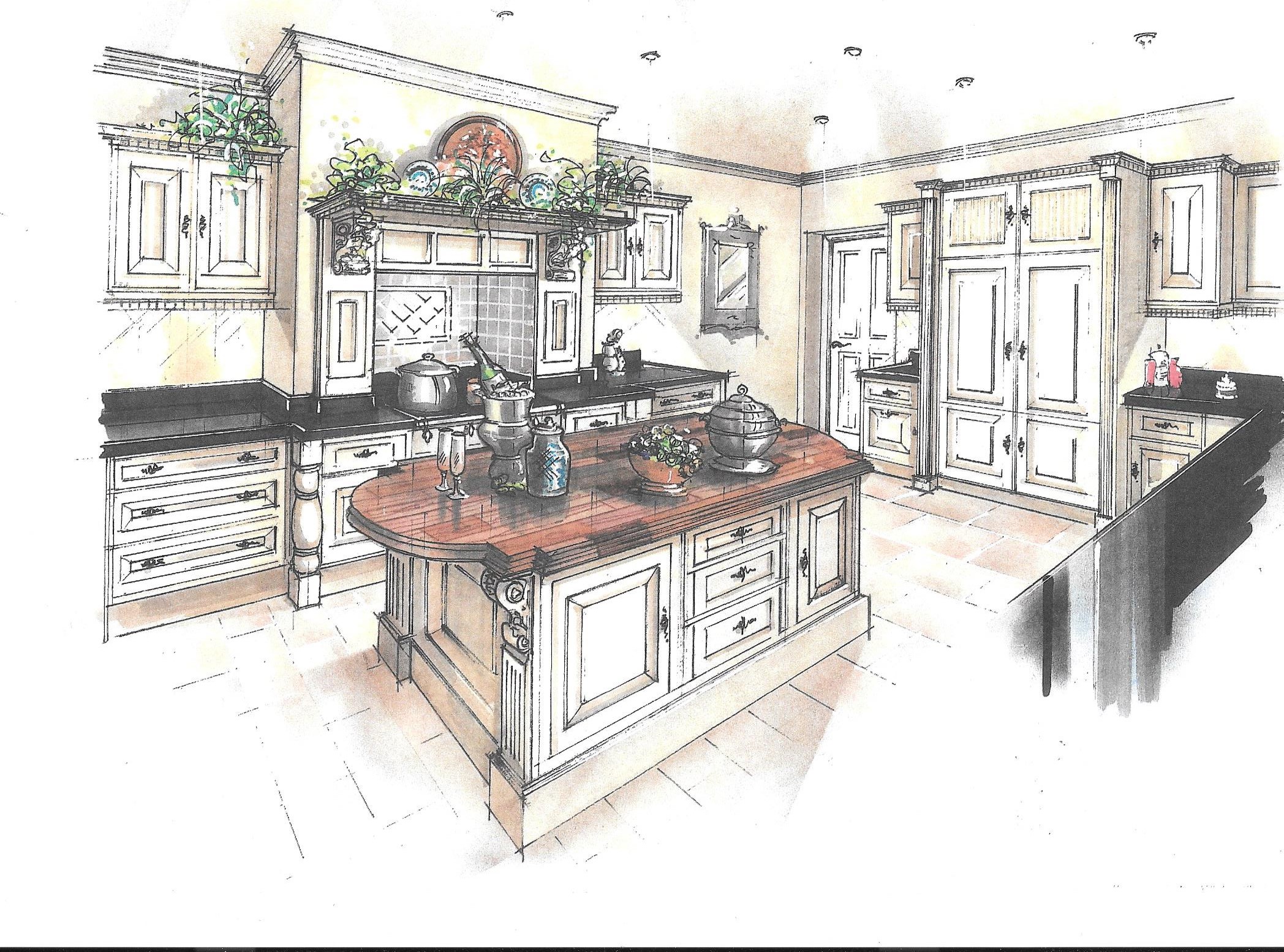 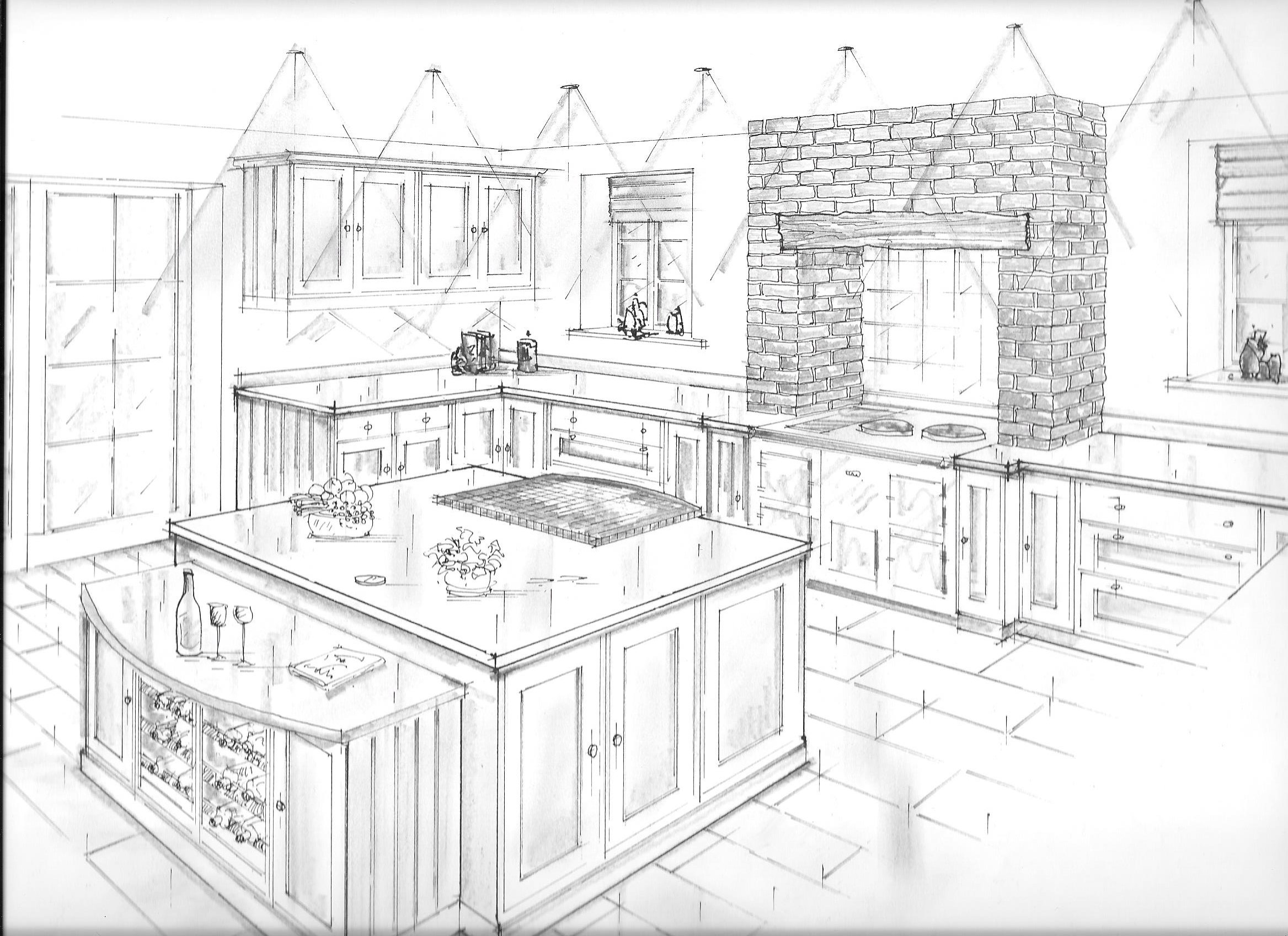 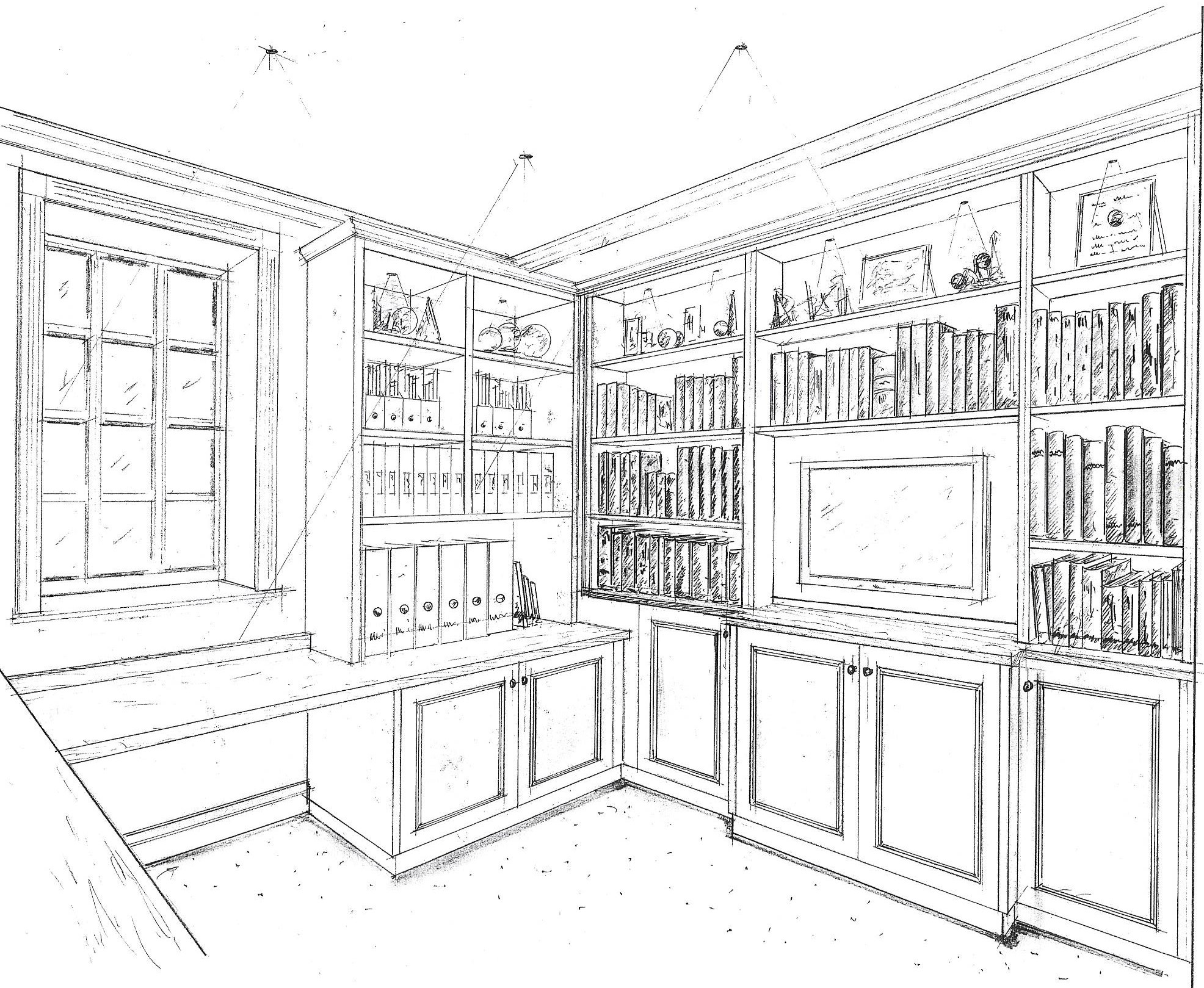 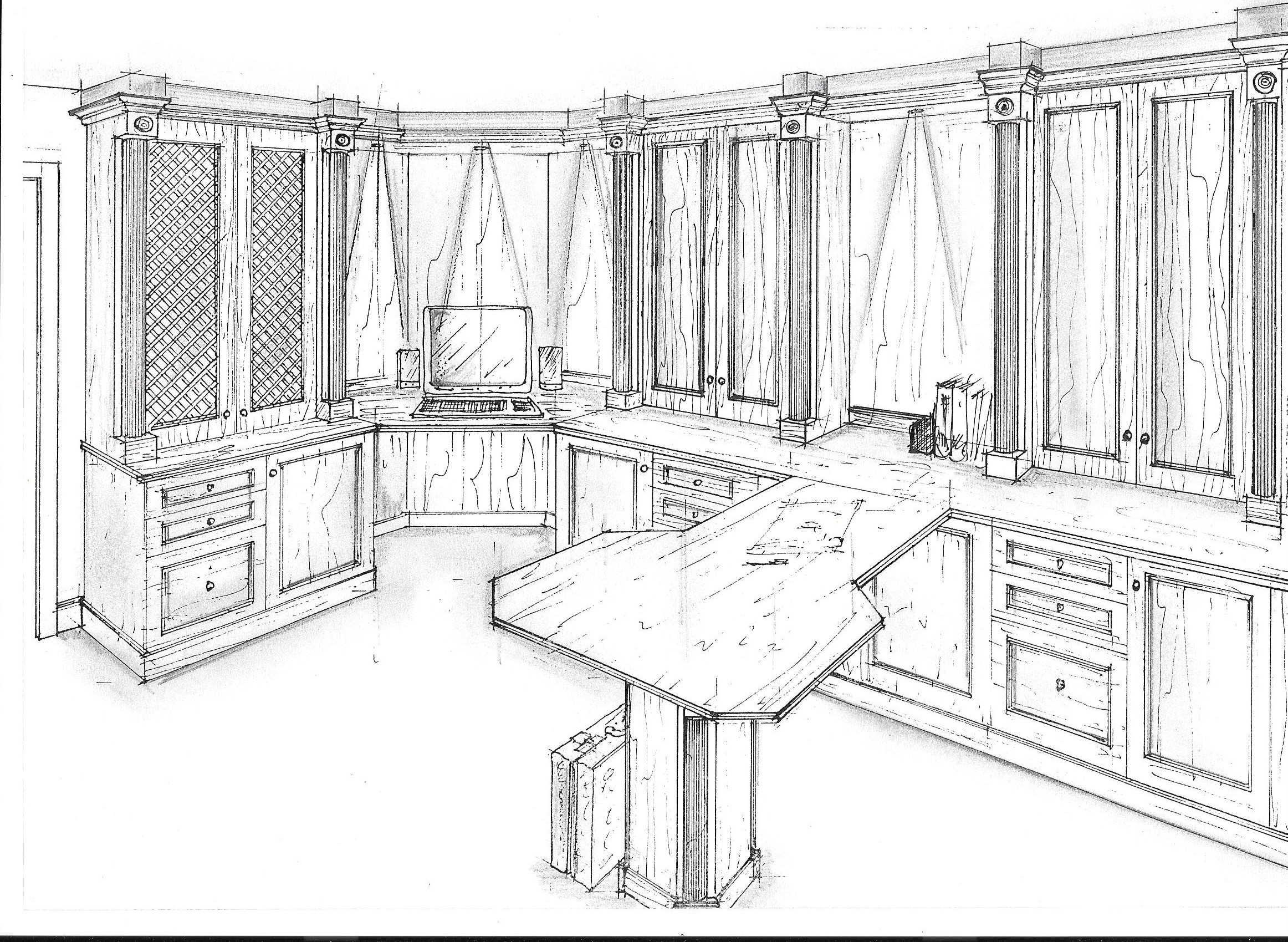 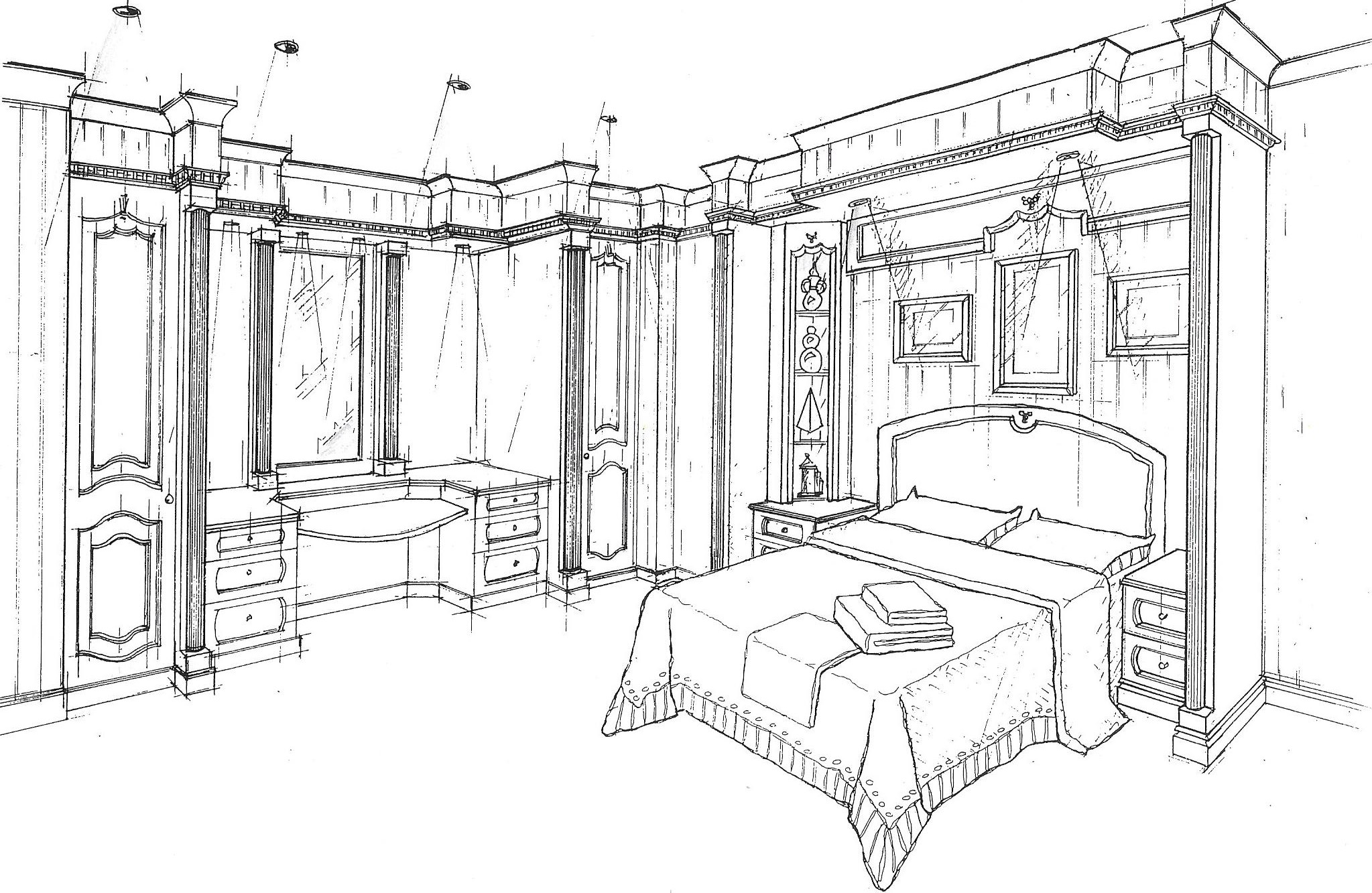 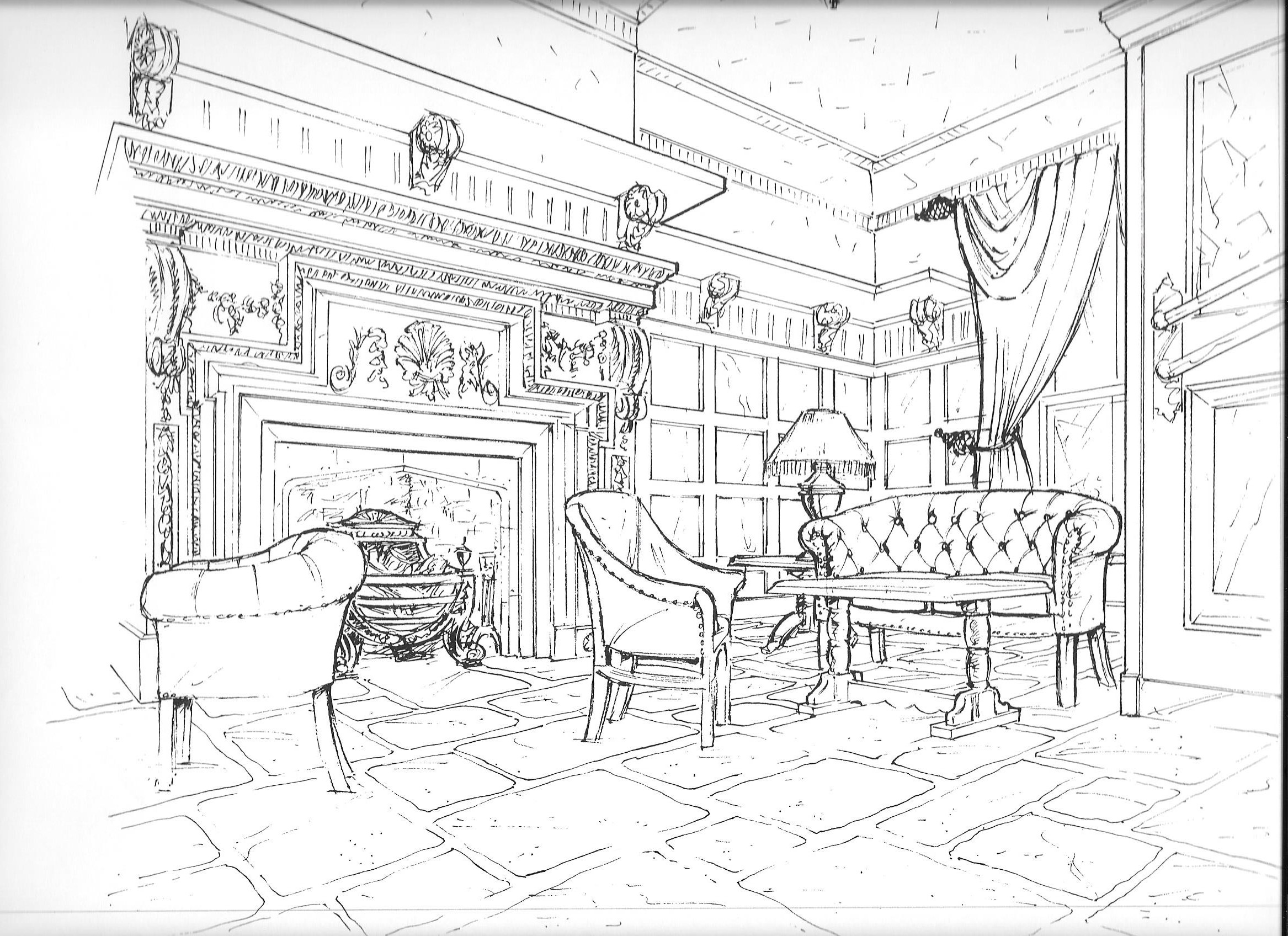 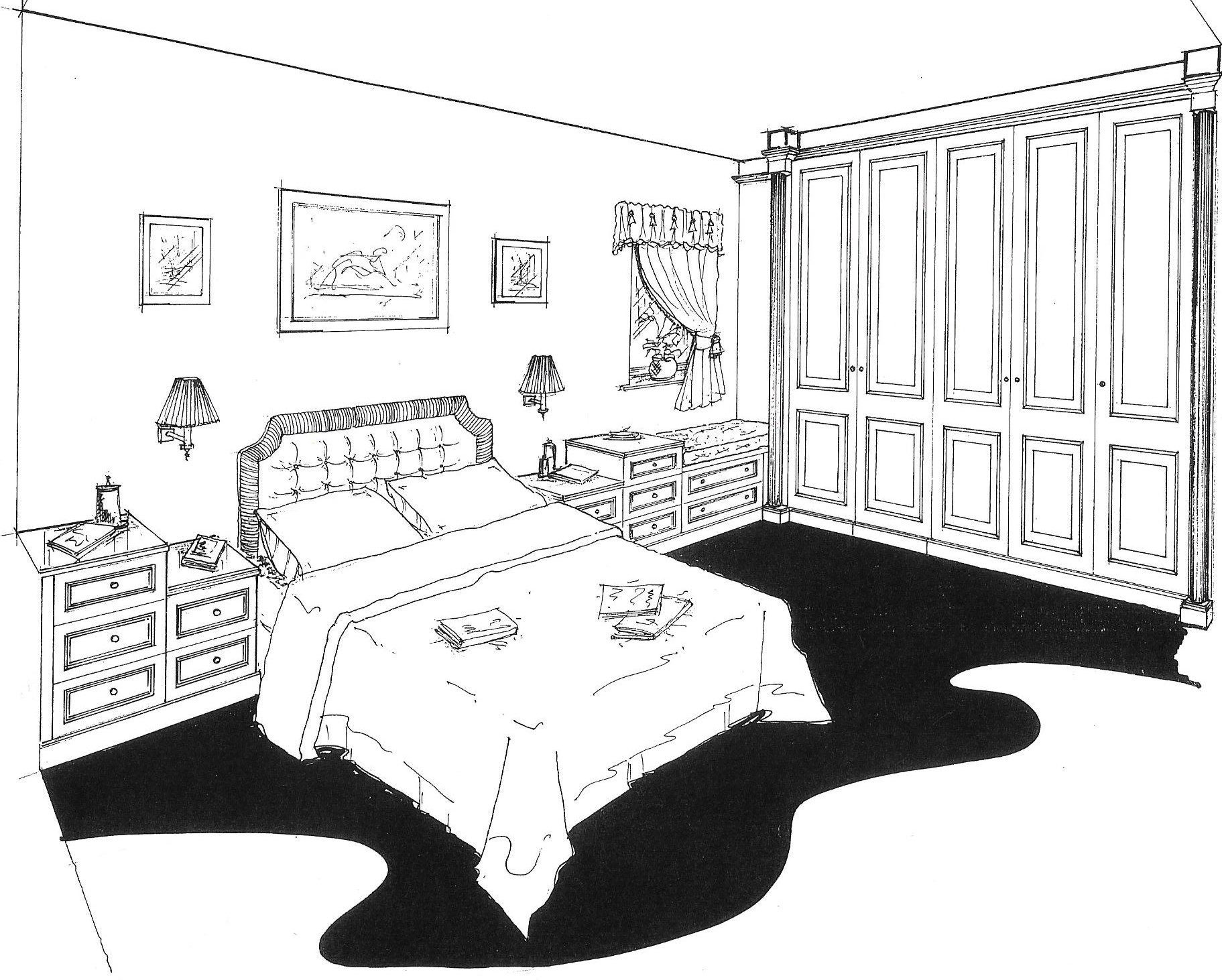 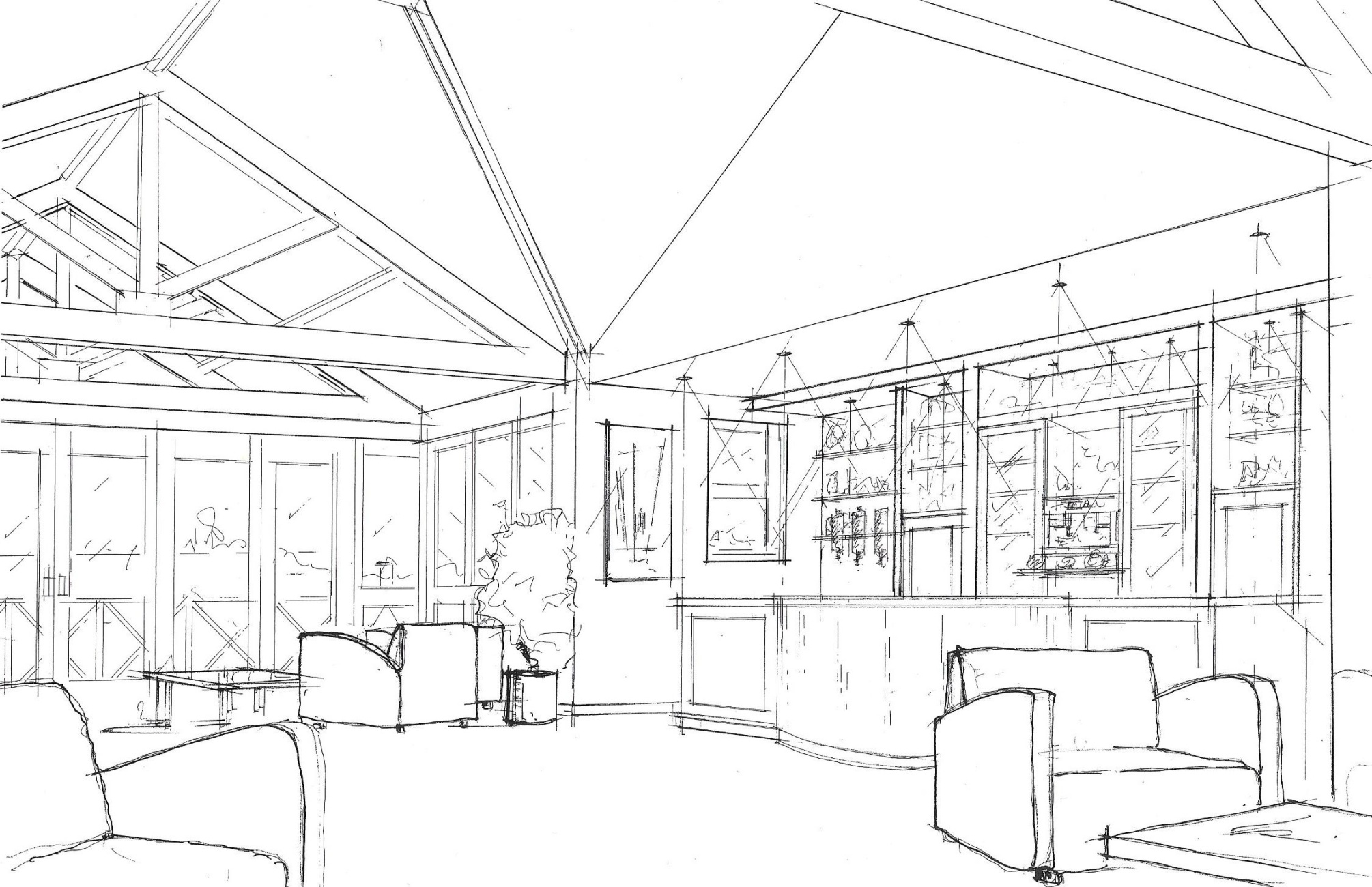 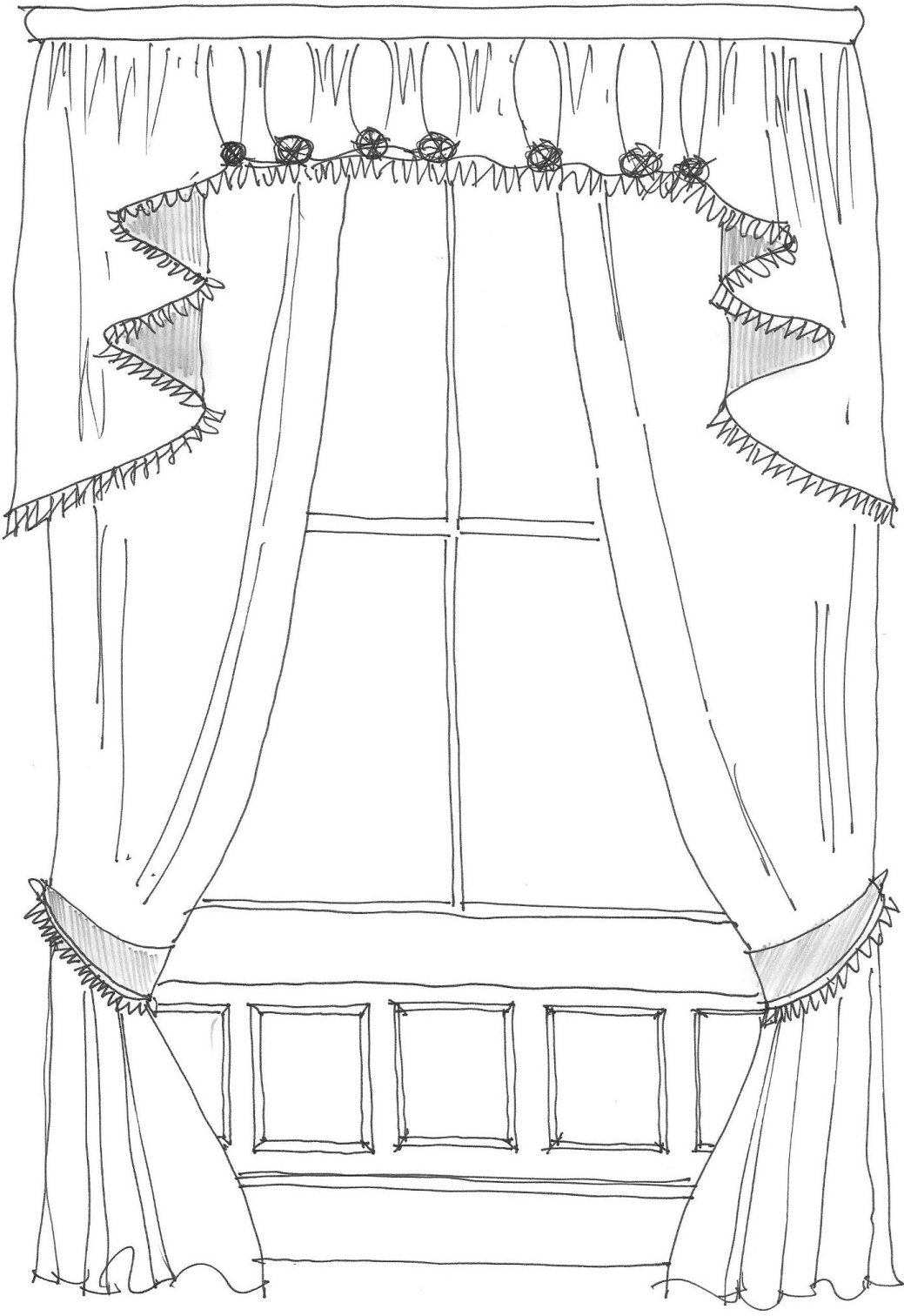 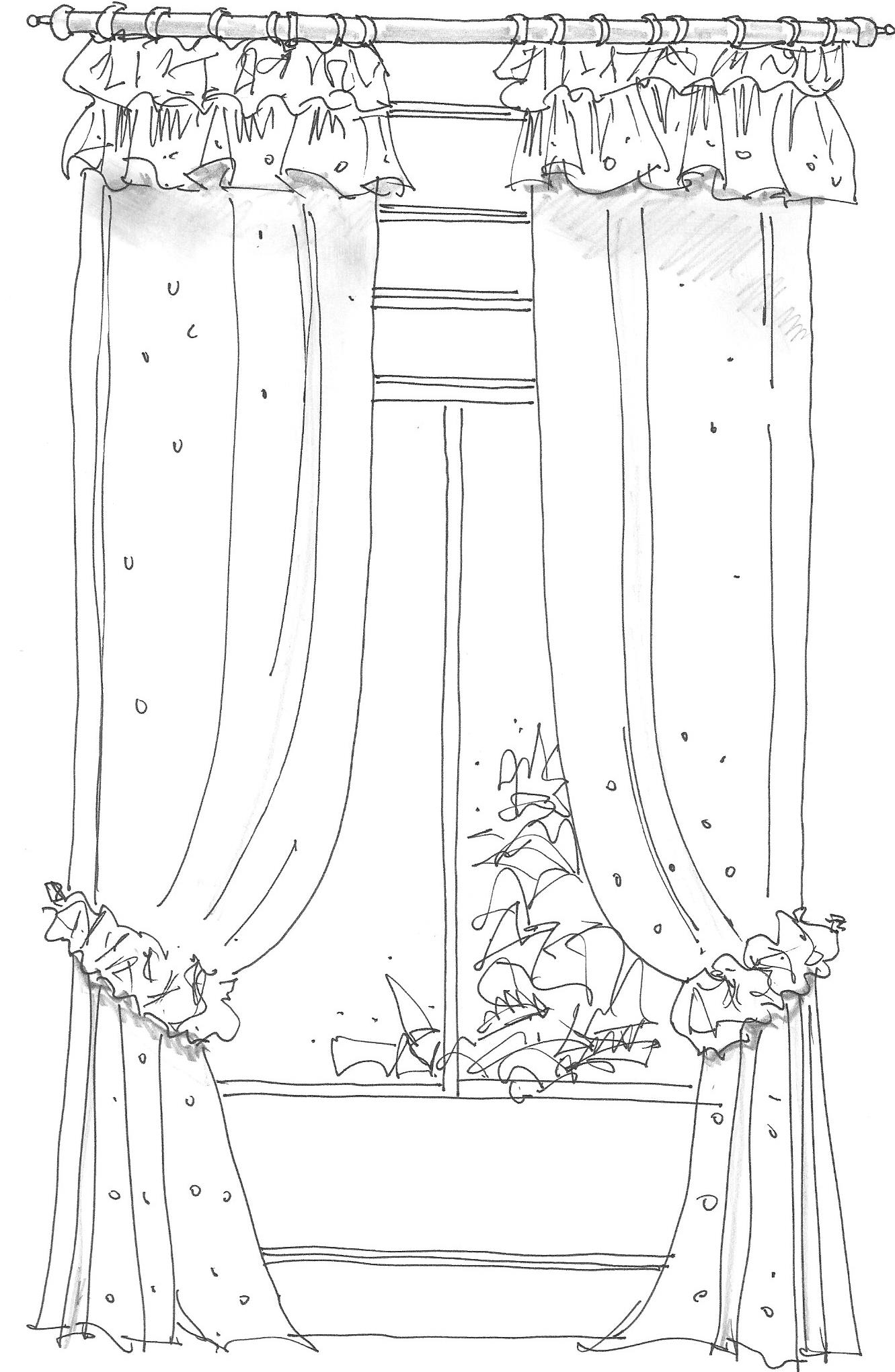 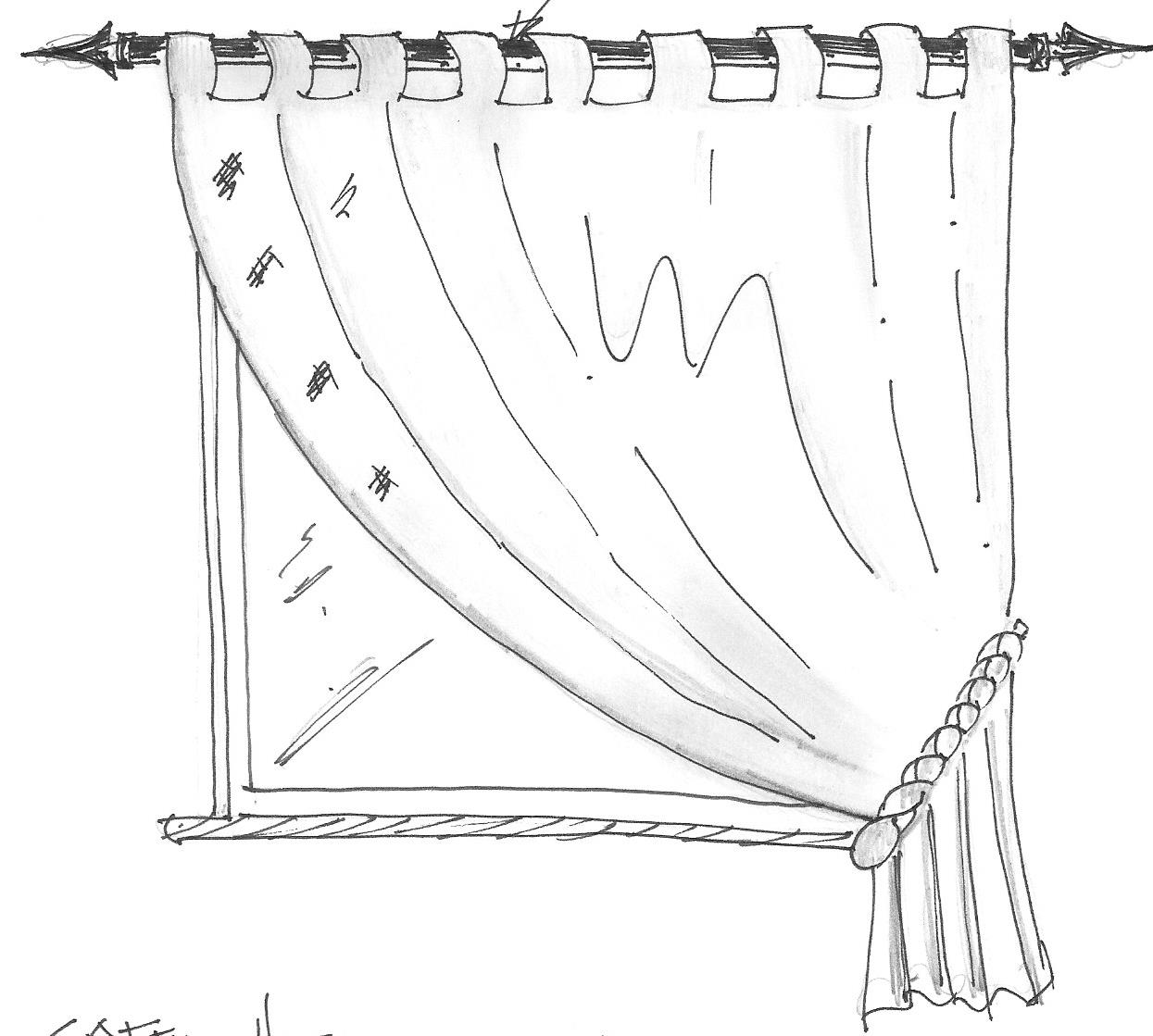 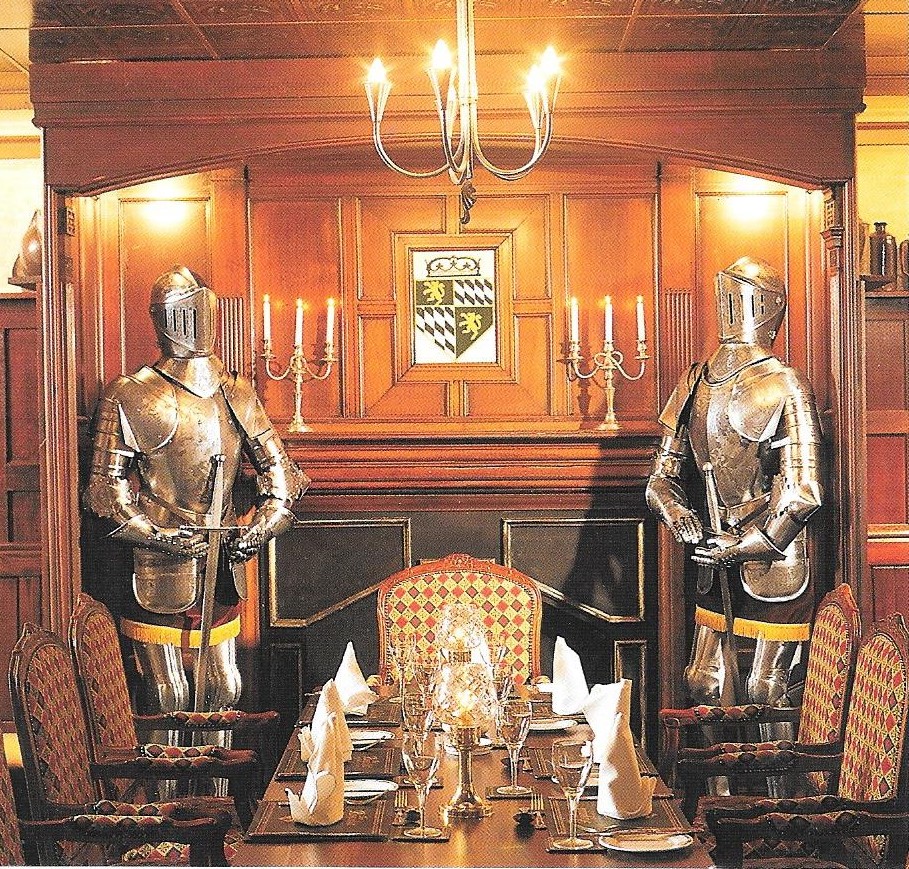